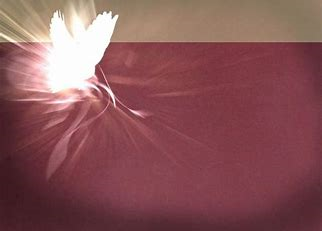 軟弱變剛強
黃子嘉  牧師
黃子嘉  牧師
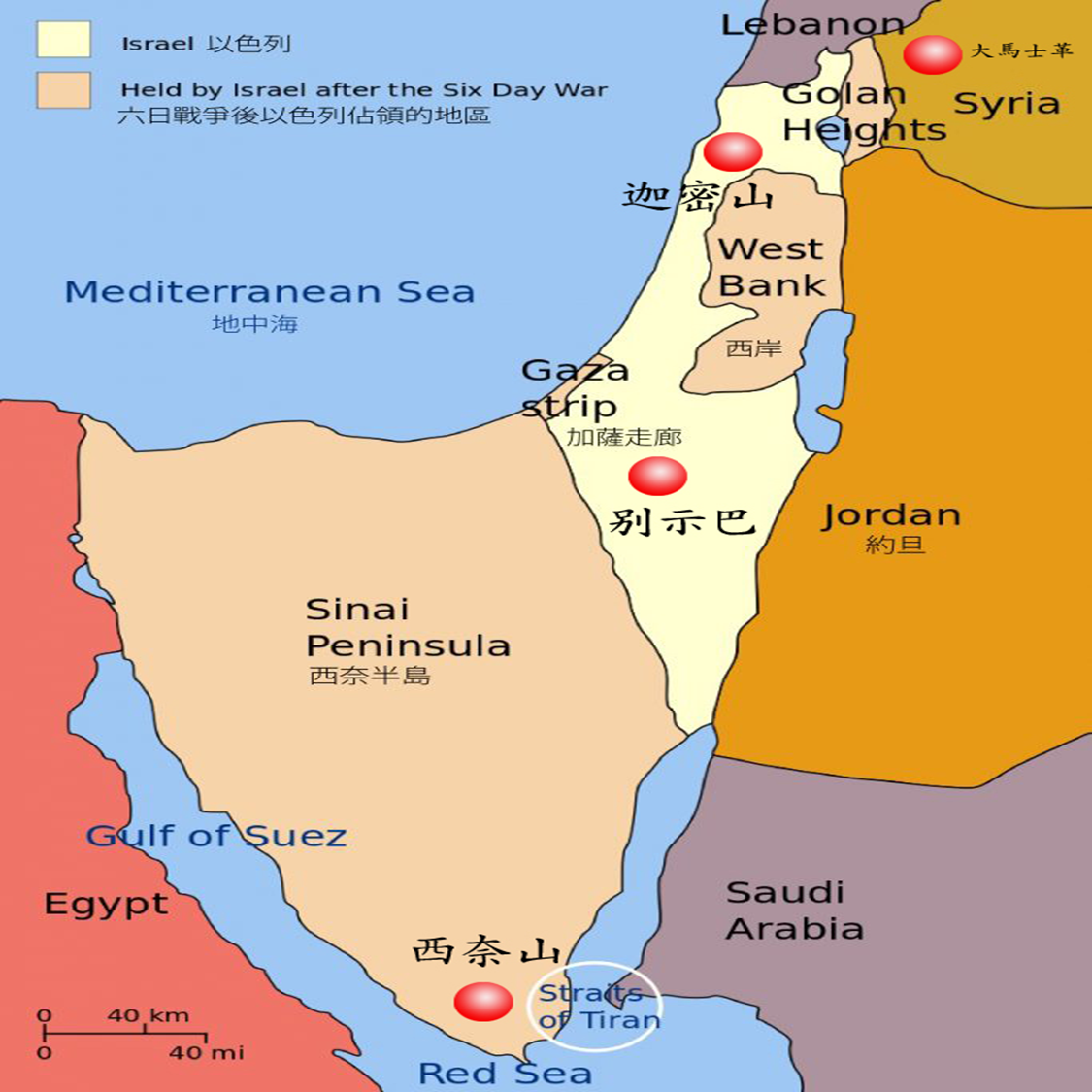 列王記上
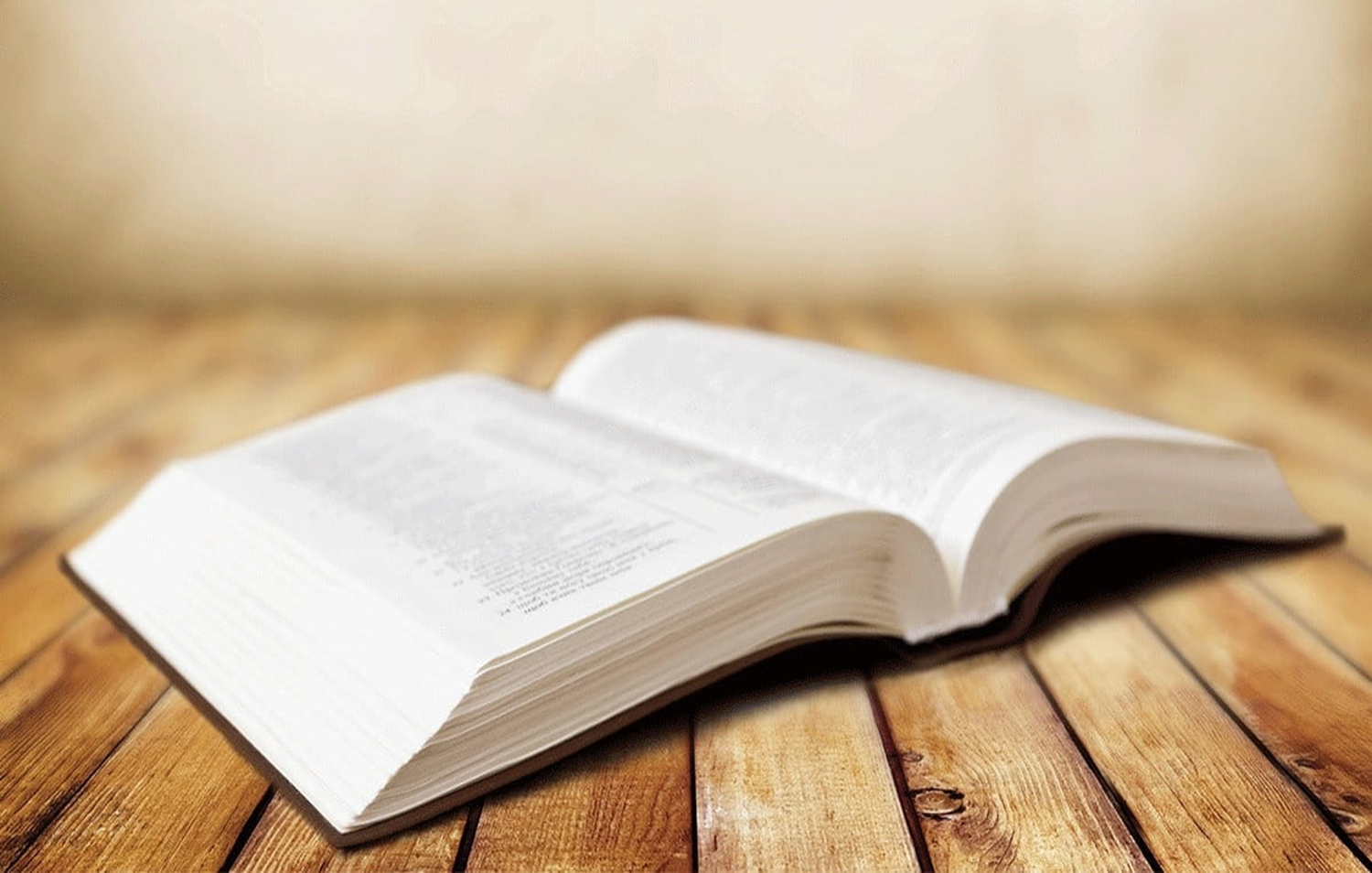 列王記上
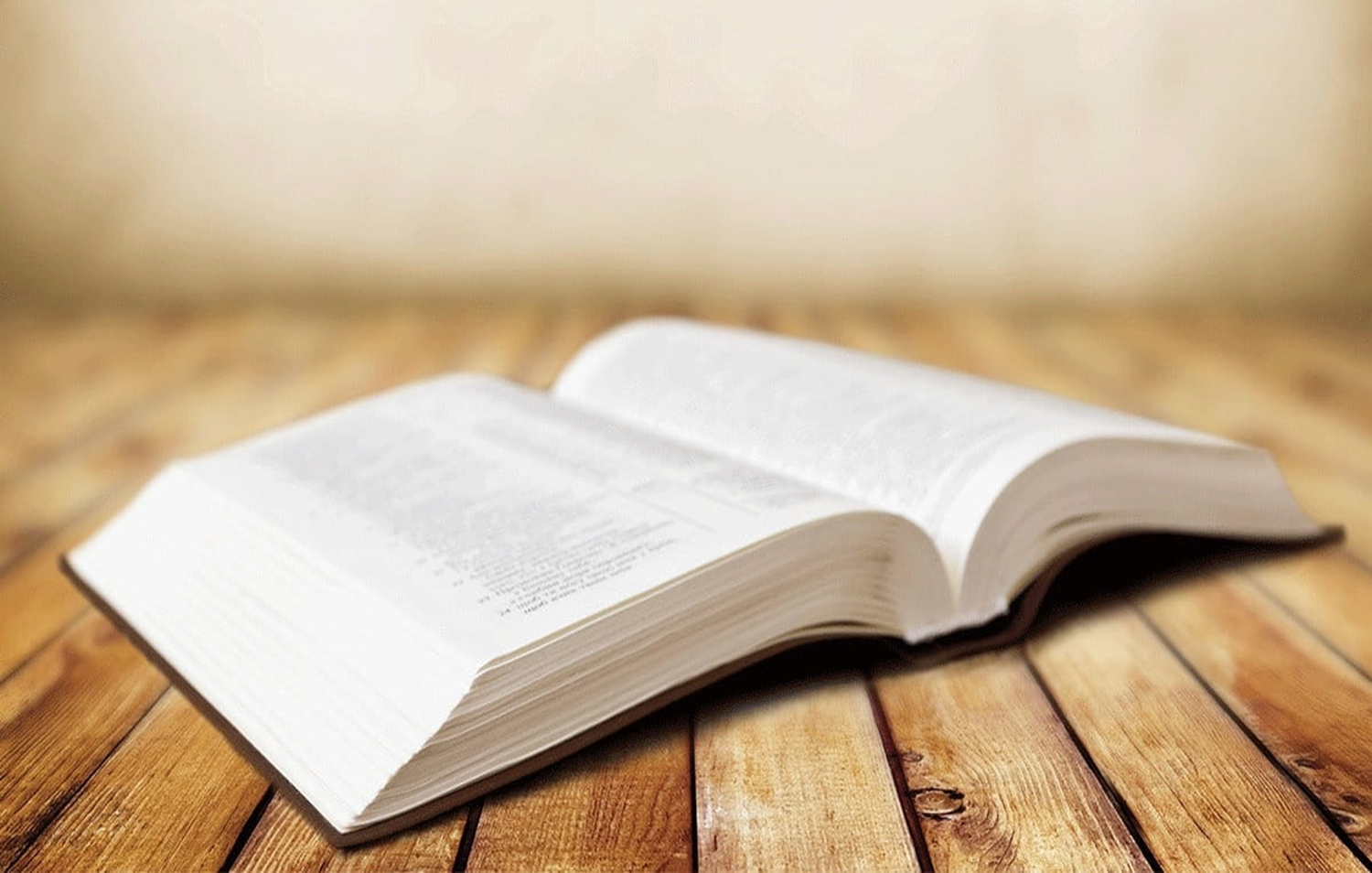 列王記上
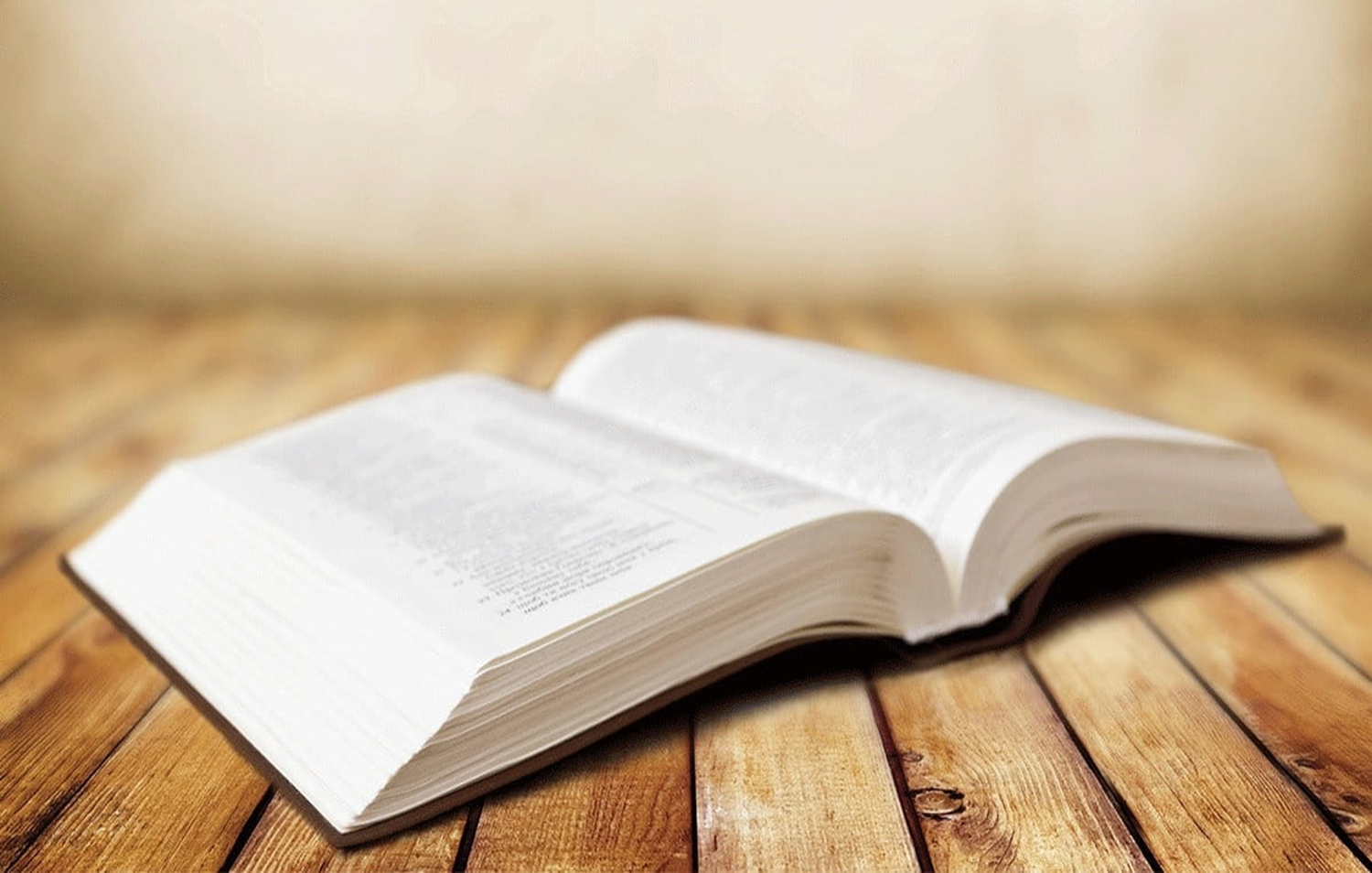 列王記上
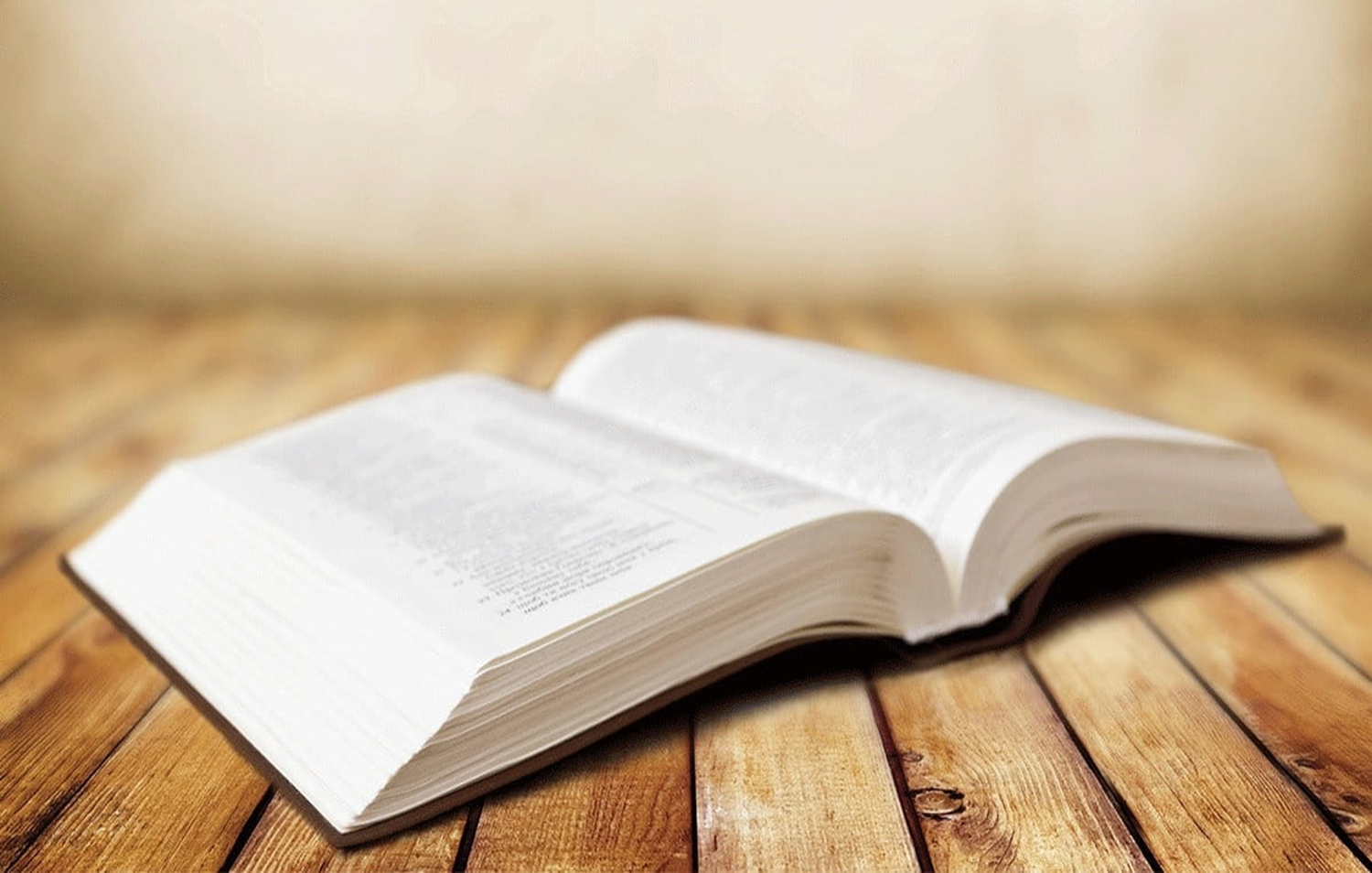 列王記上
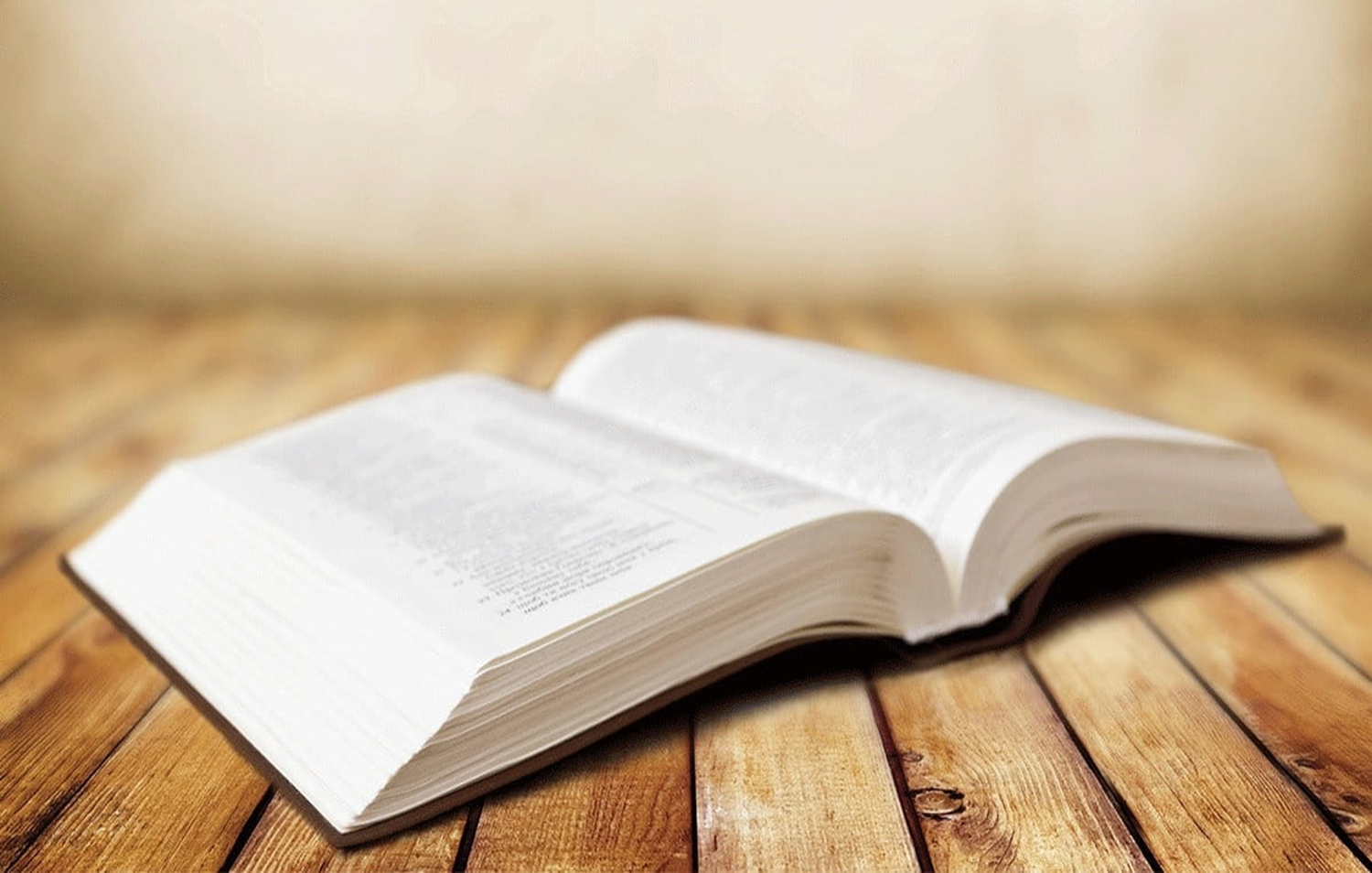 列王記上
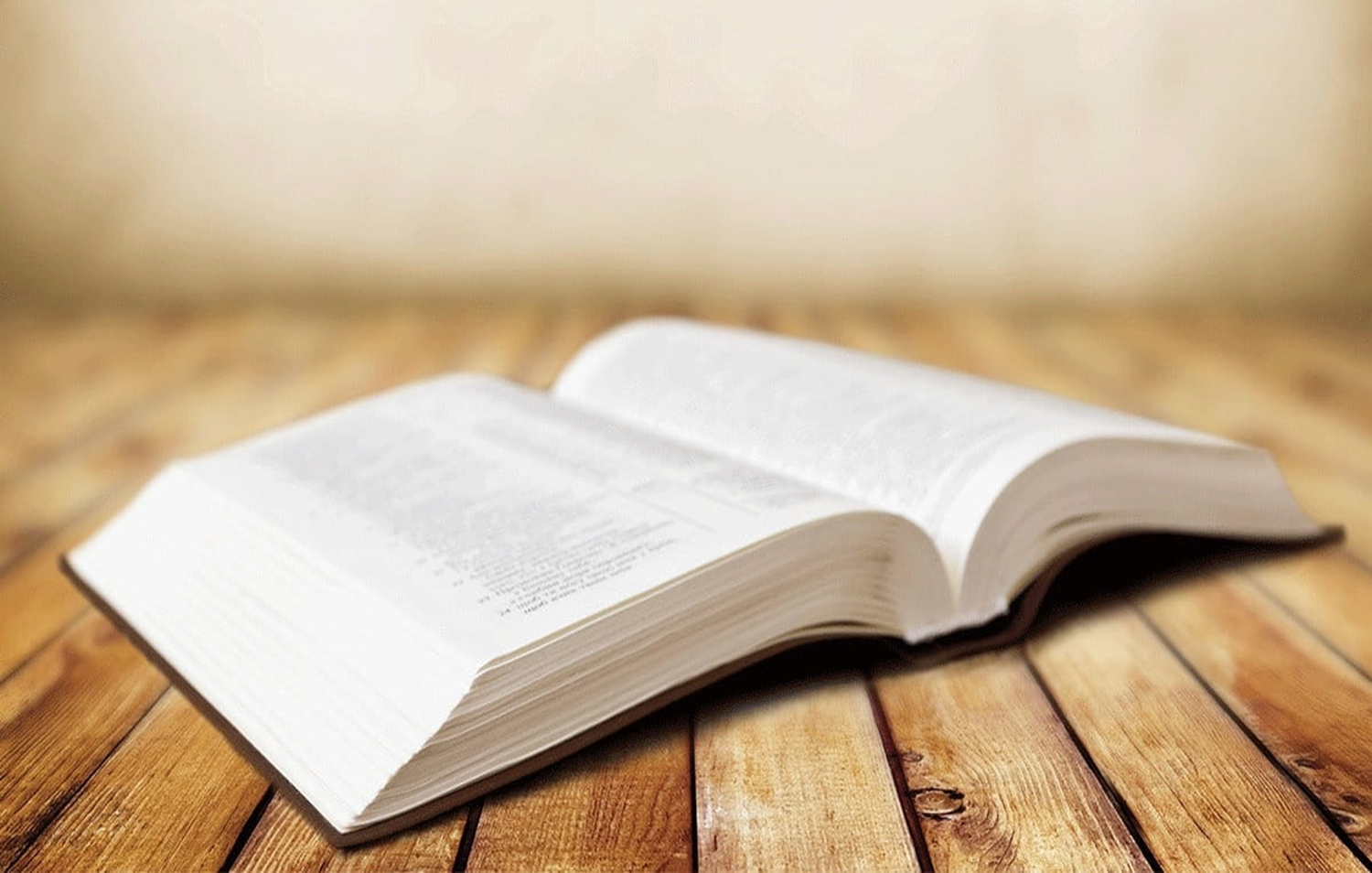 列王記上
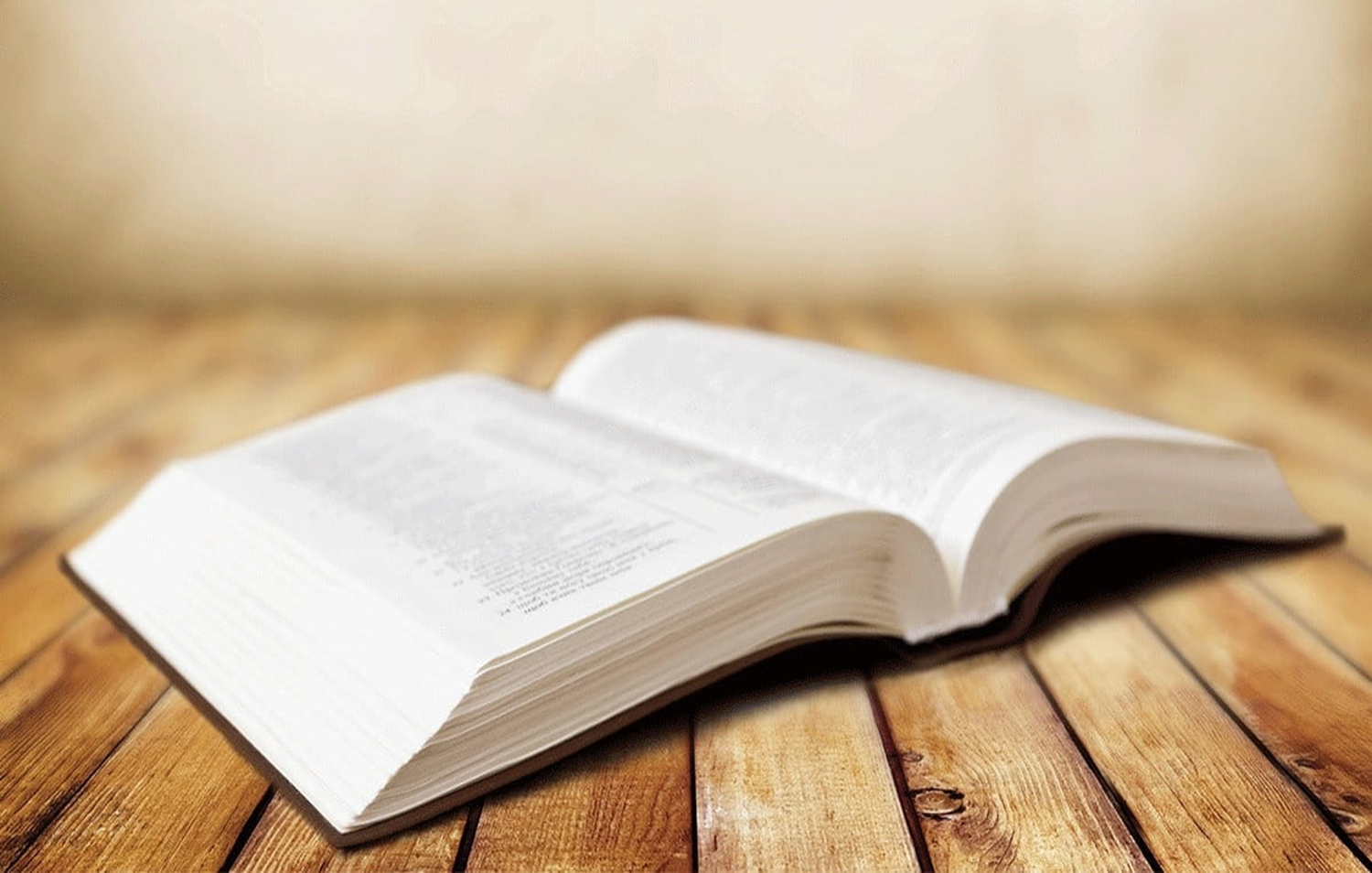 列王記上
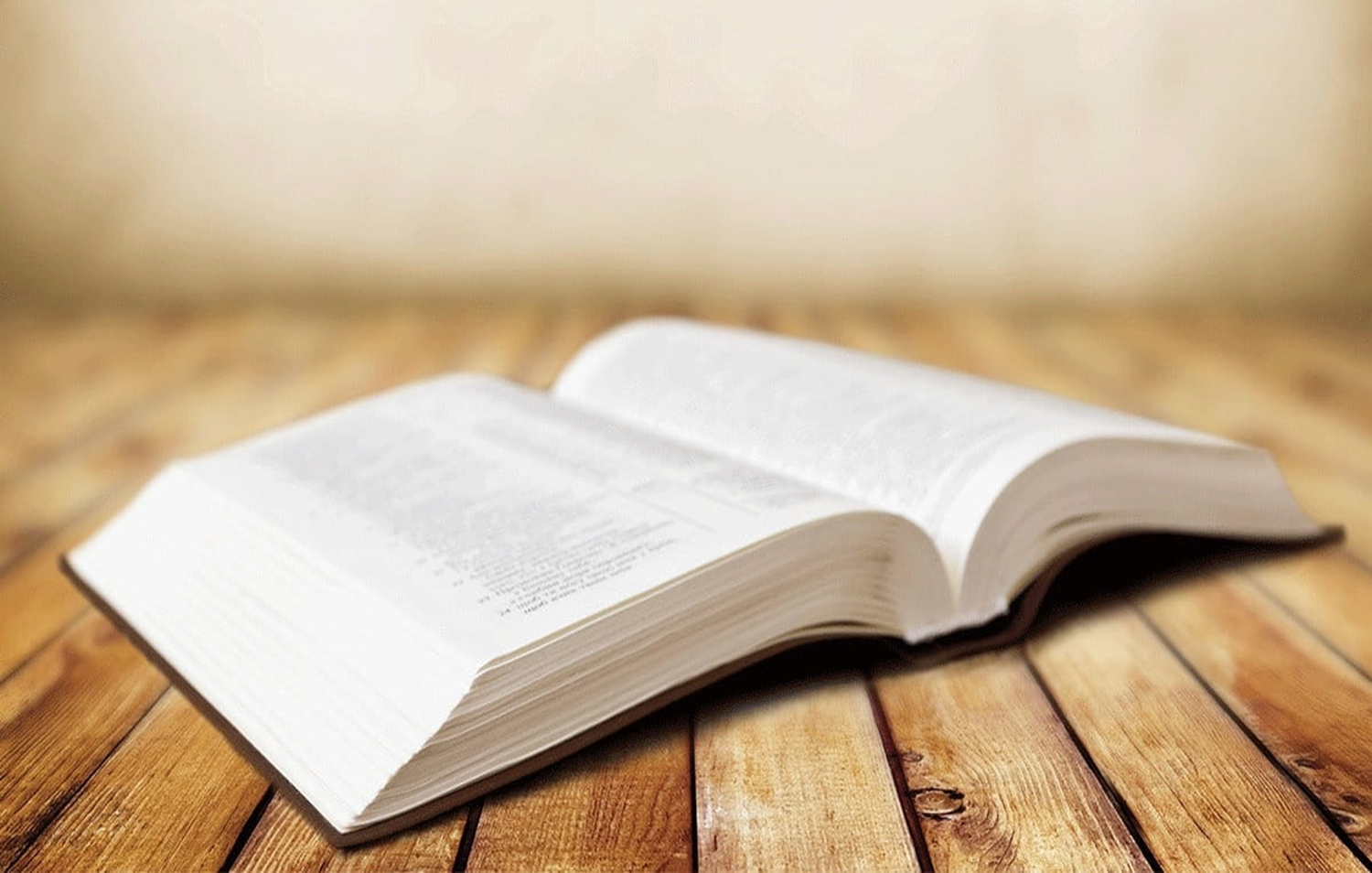 列王記上
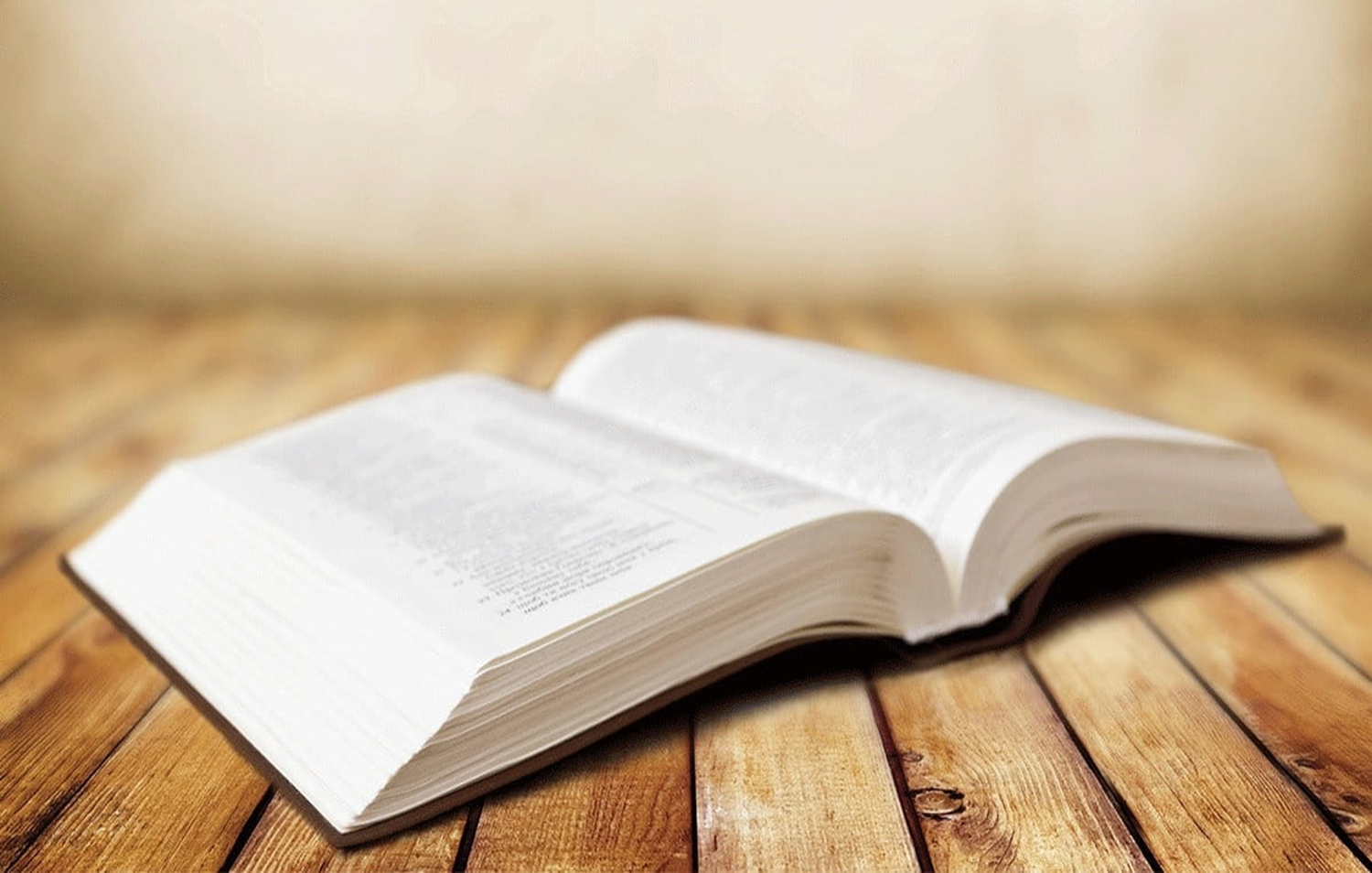 列王記上
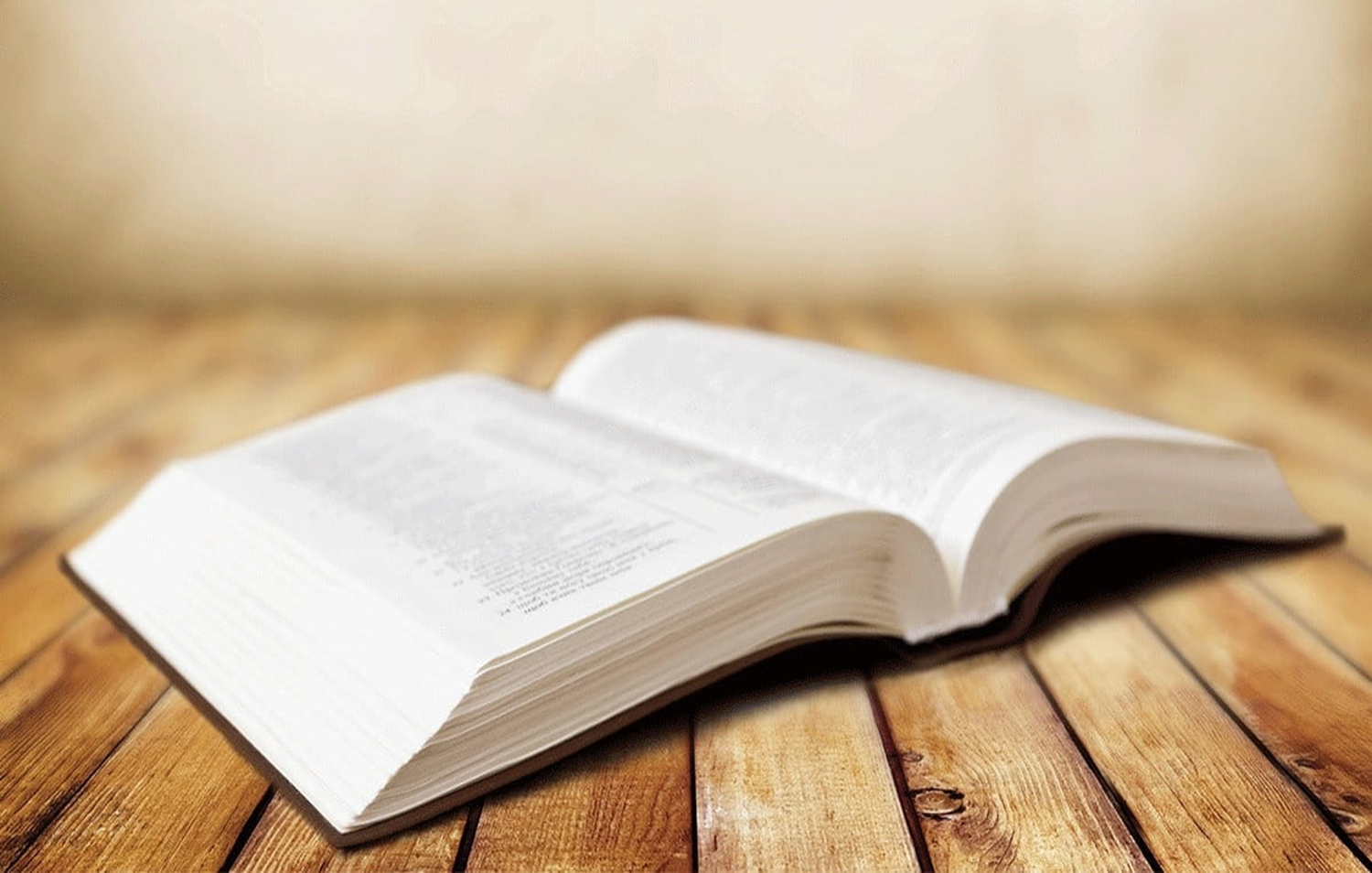 雅各書
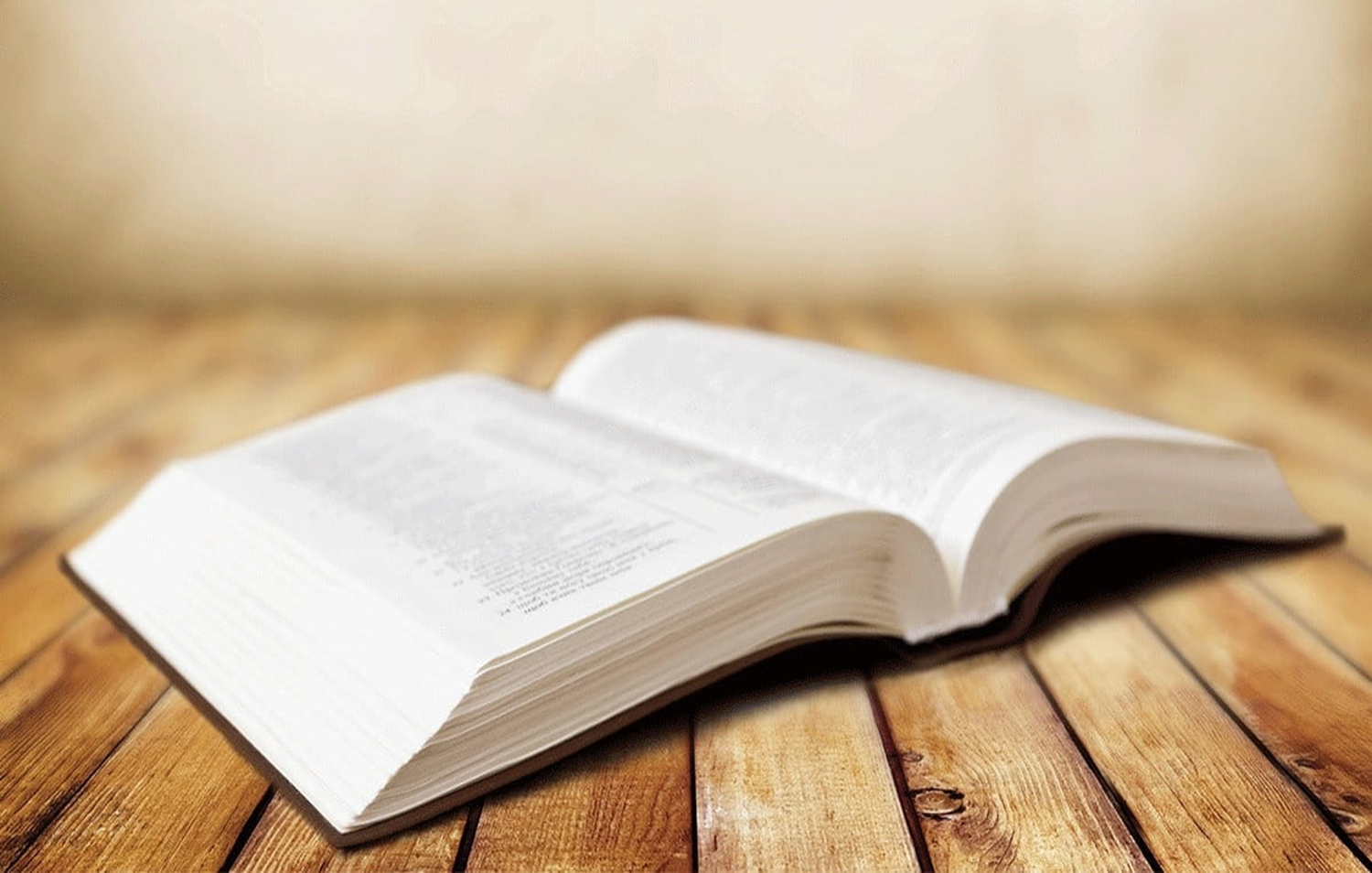 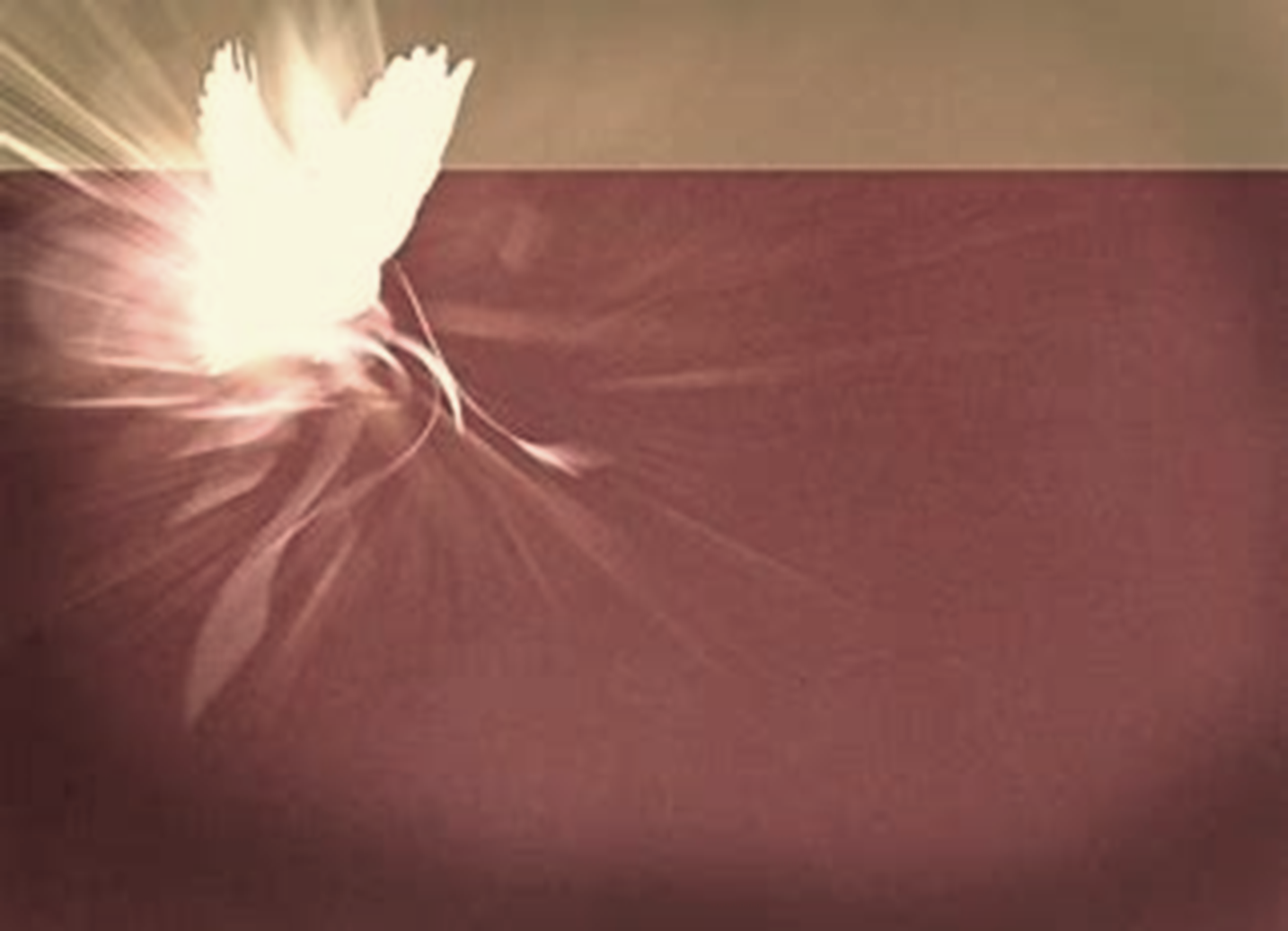 剛強變軟弱 

（1）自我主張
剛強變軟弱 

（1）自我主張 
（2）自我虚榮
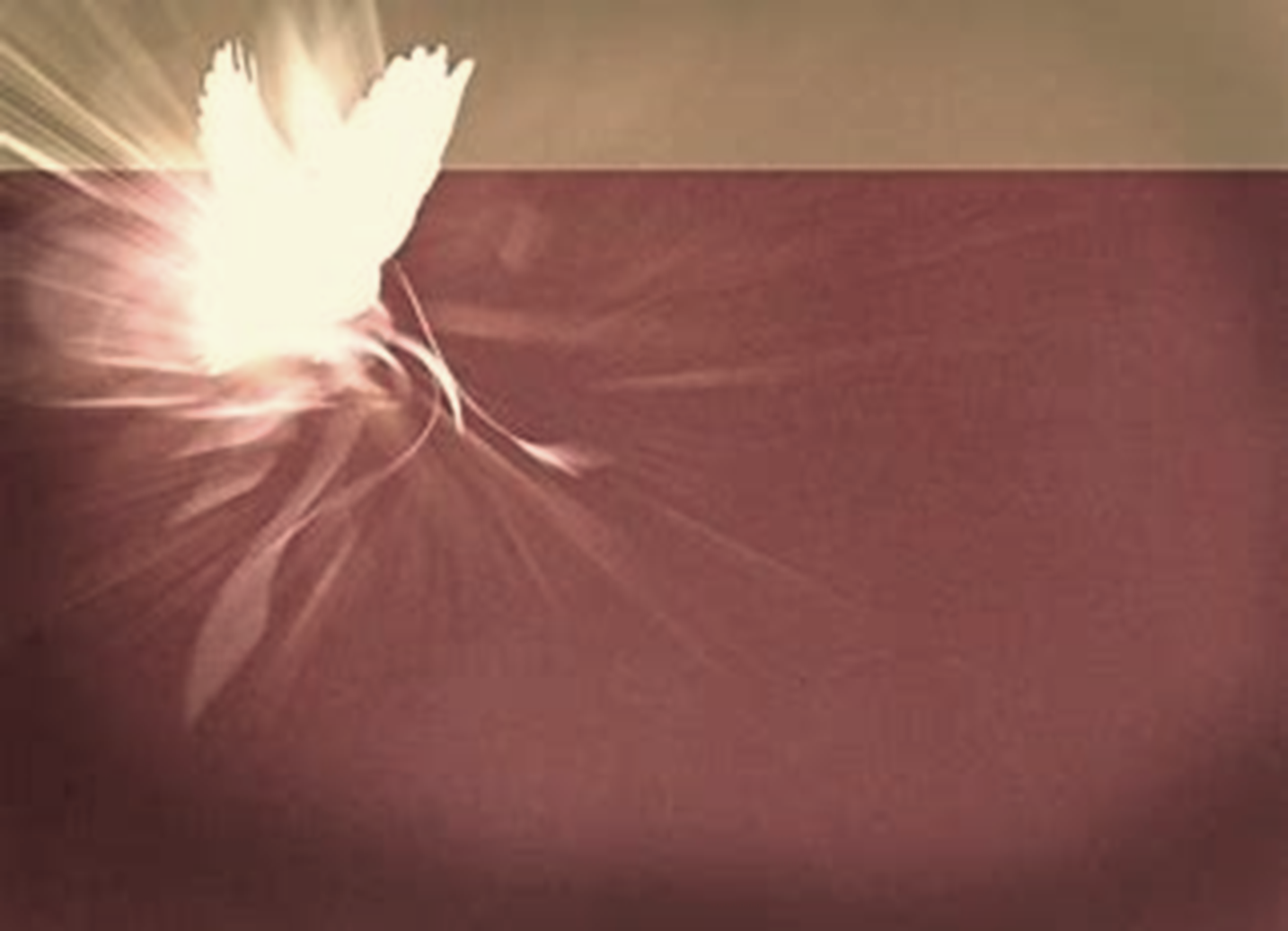 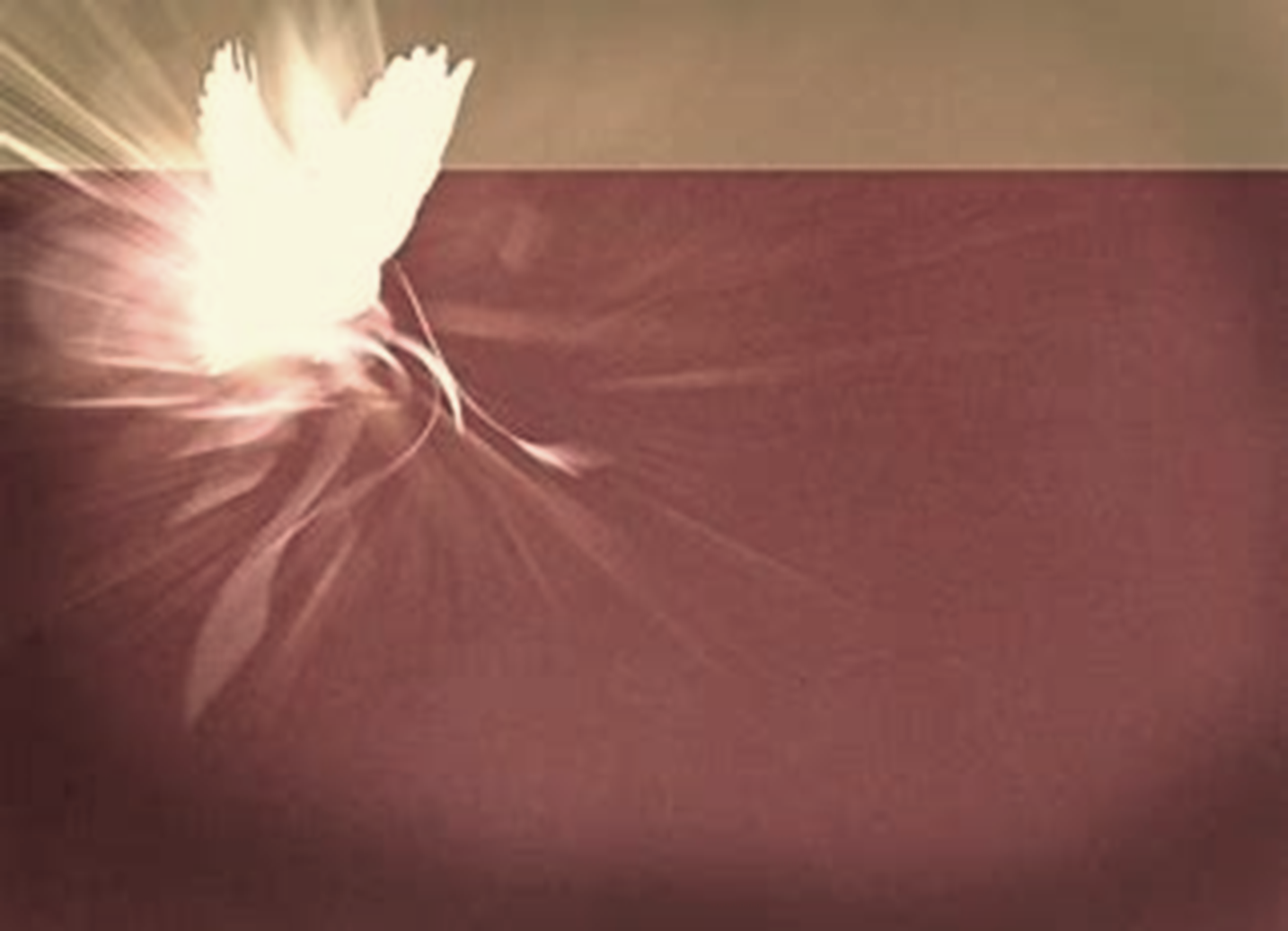 剛強變軟弱 

（1）自我主張 
（2）自我虚榮 
（3）自我欣賞
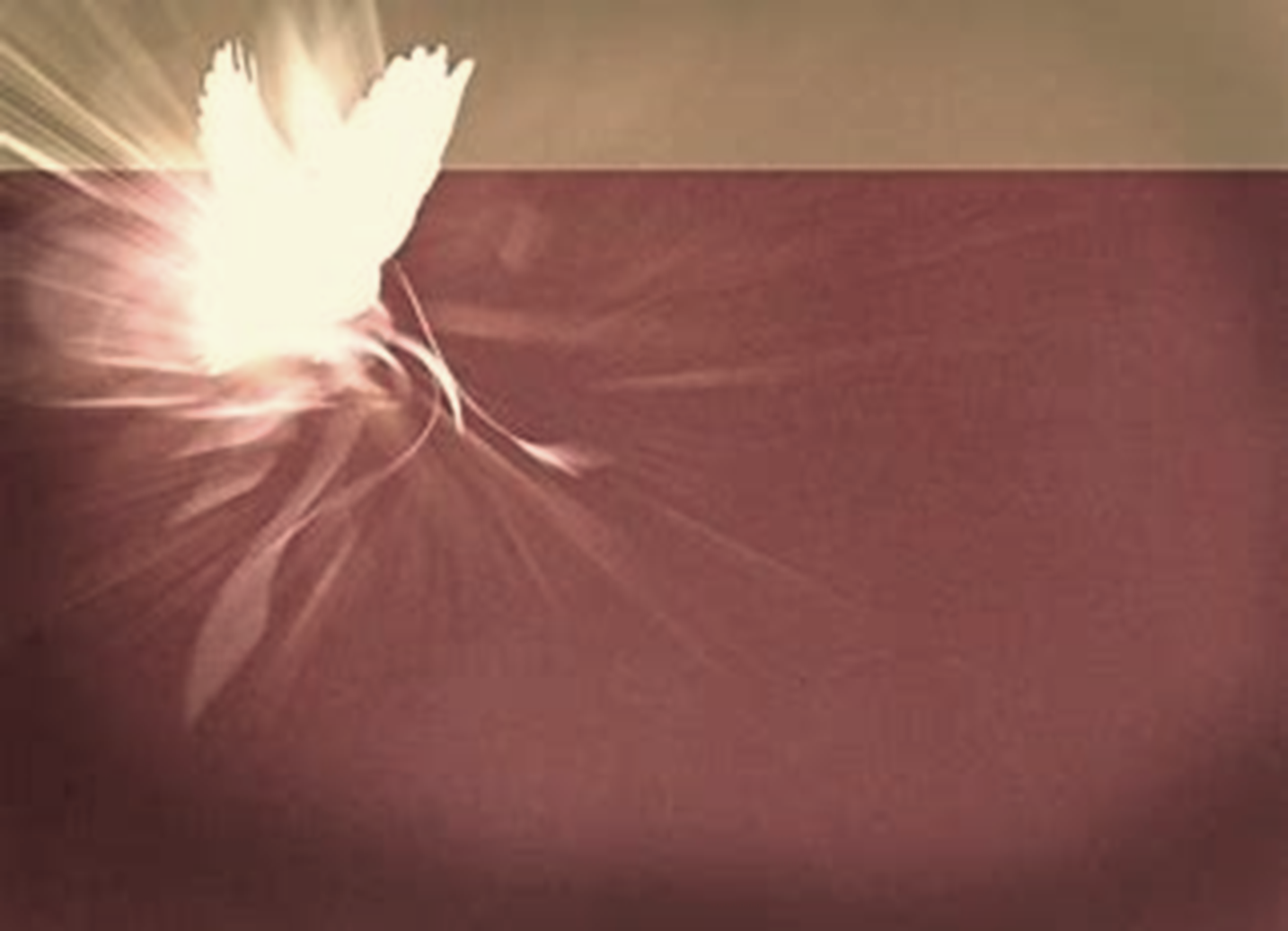 2. 軟弱變剛強
 
（1）神的恩典
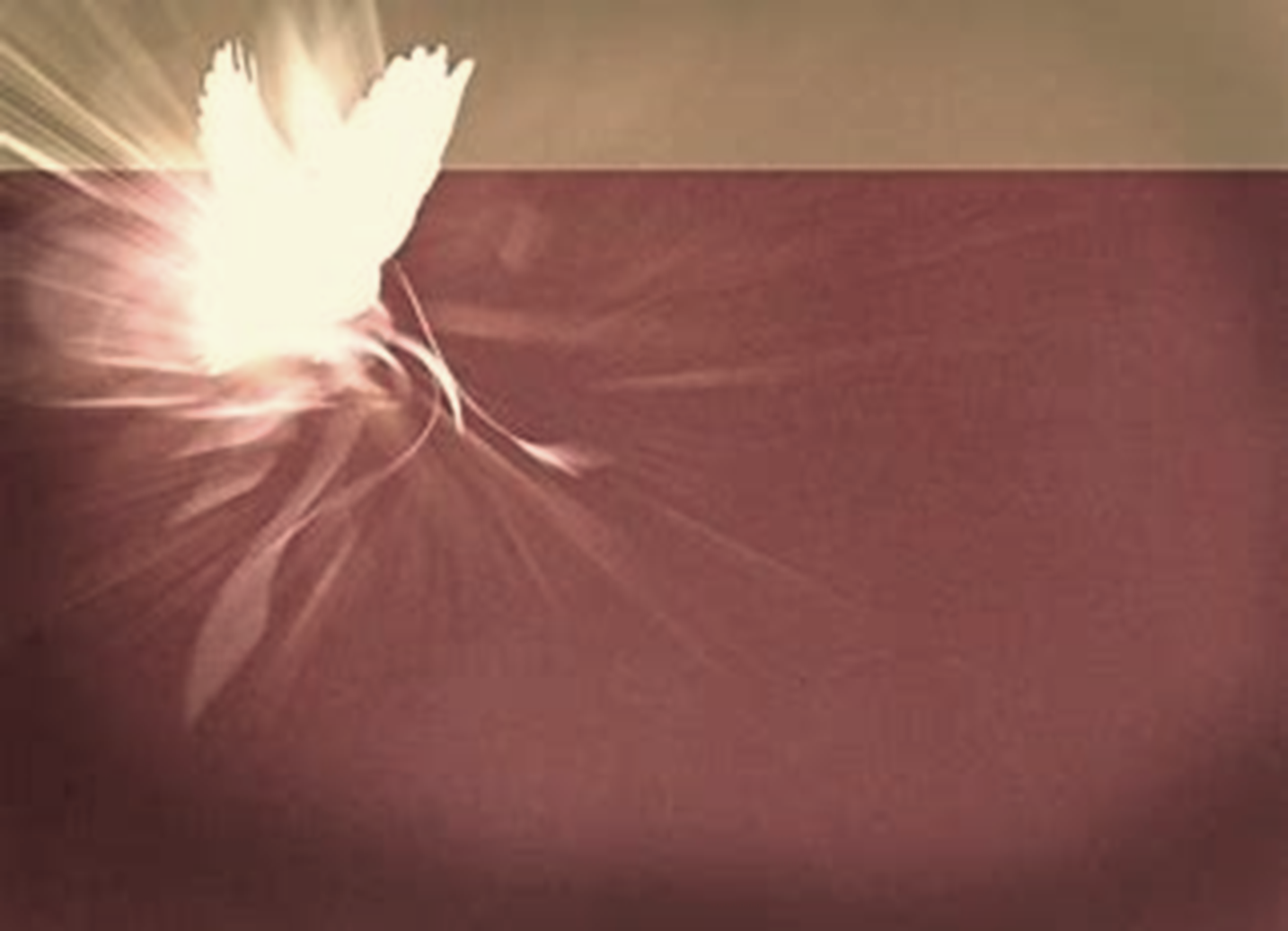 2. 軟弱變剛強
 
（1）神的恩典 
（2）神的奧秘
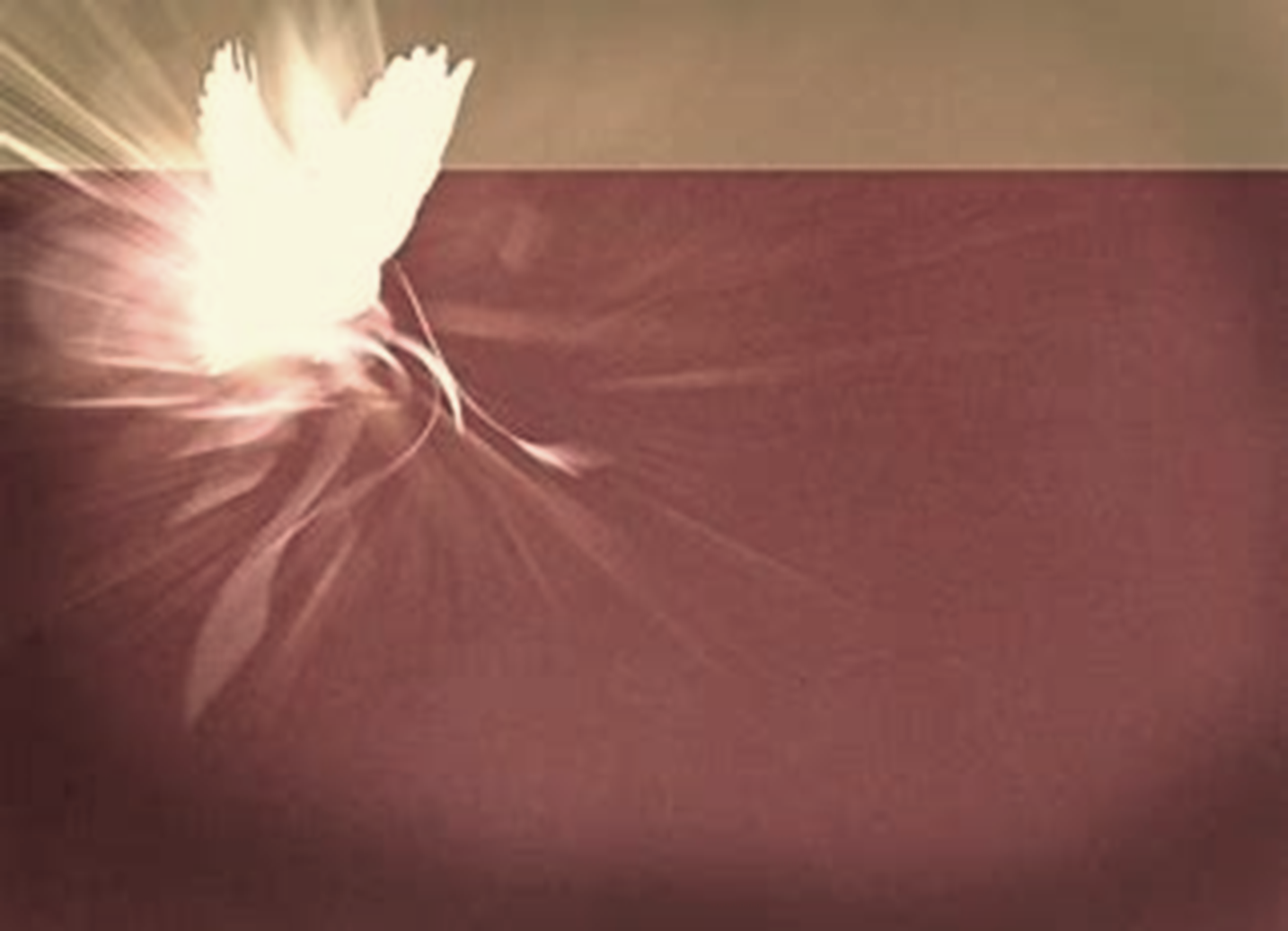 2. 軟弱變剛強
 
（1）神的恩典 
（2）神的奧秘 
（3）神的聲音
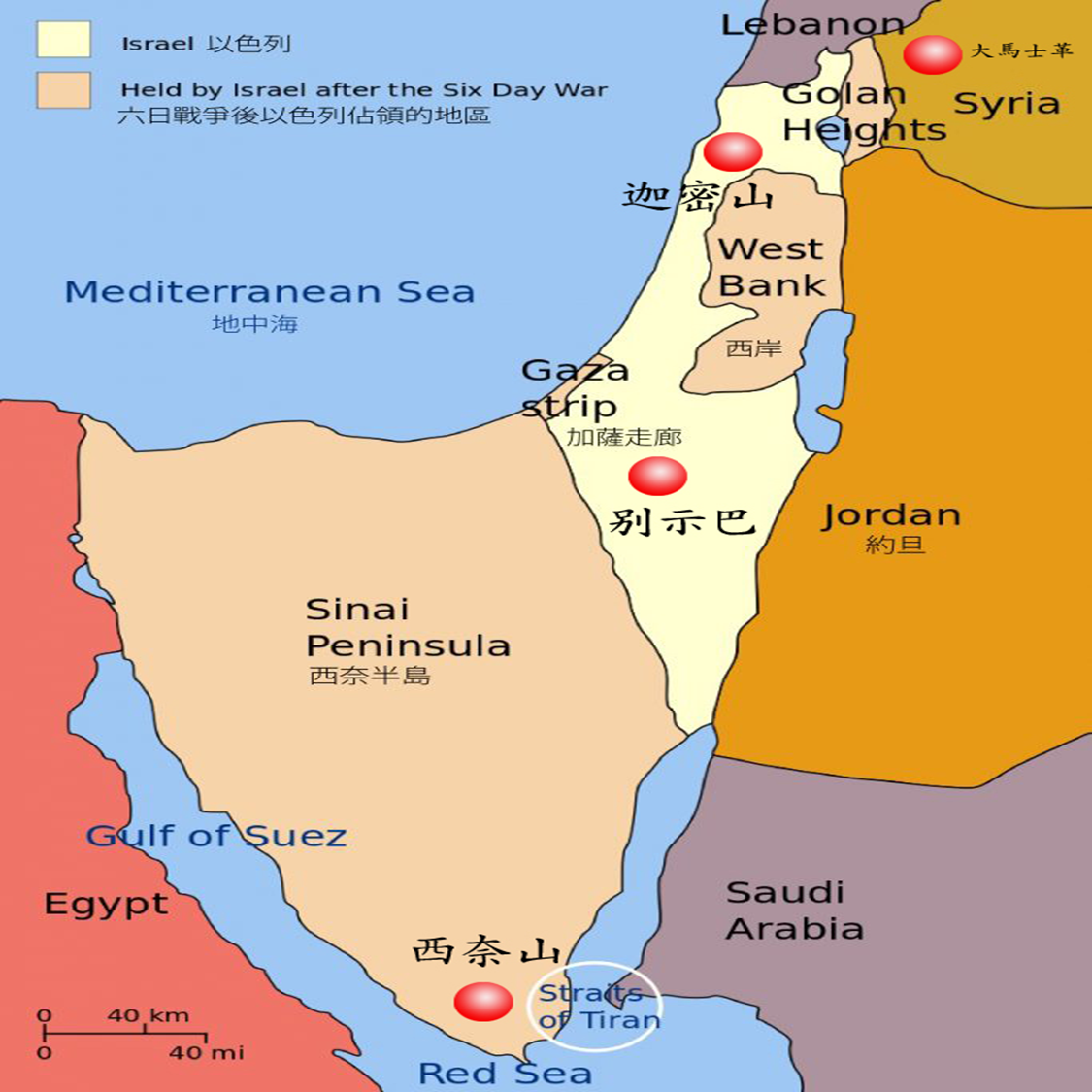 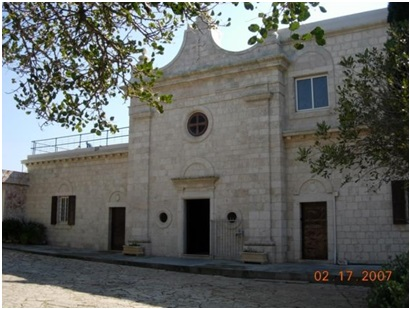 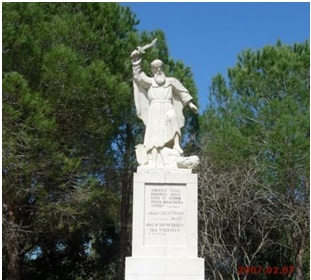 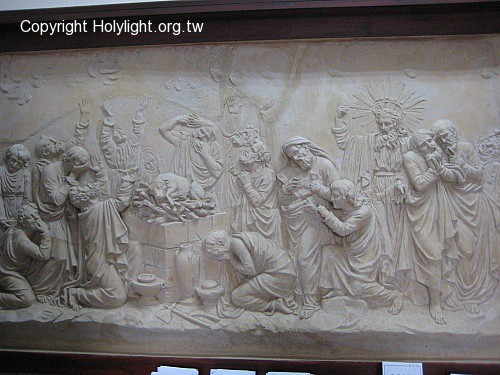 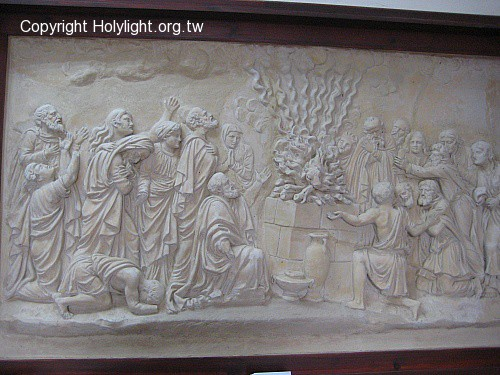 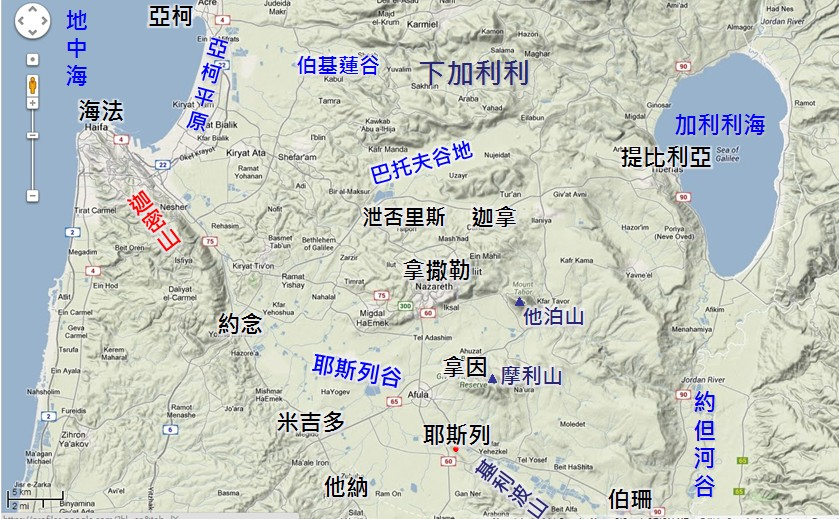 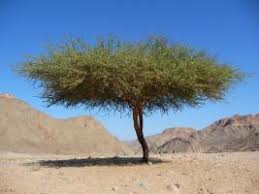 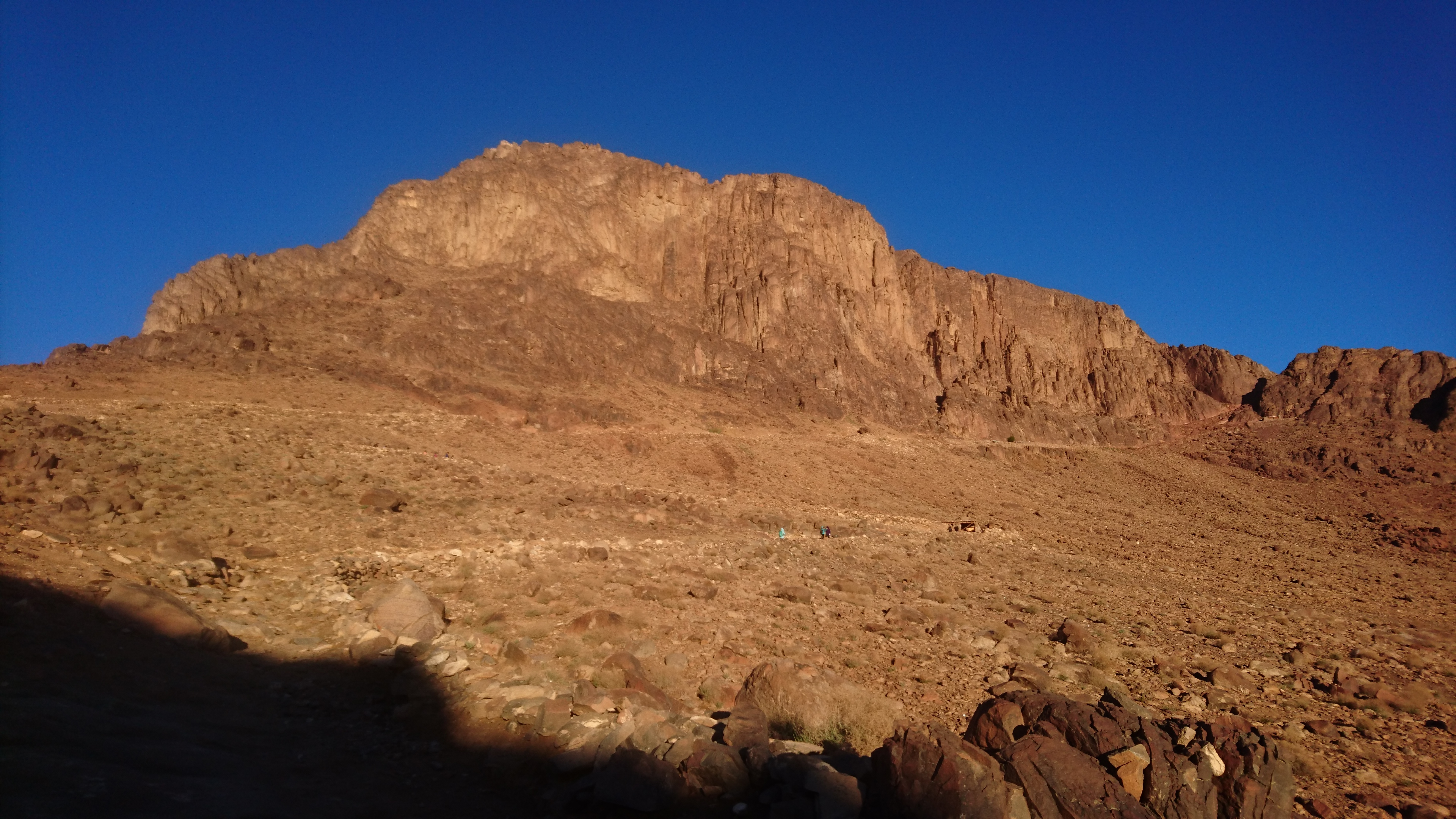 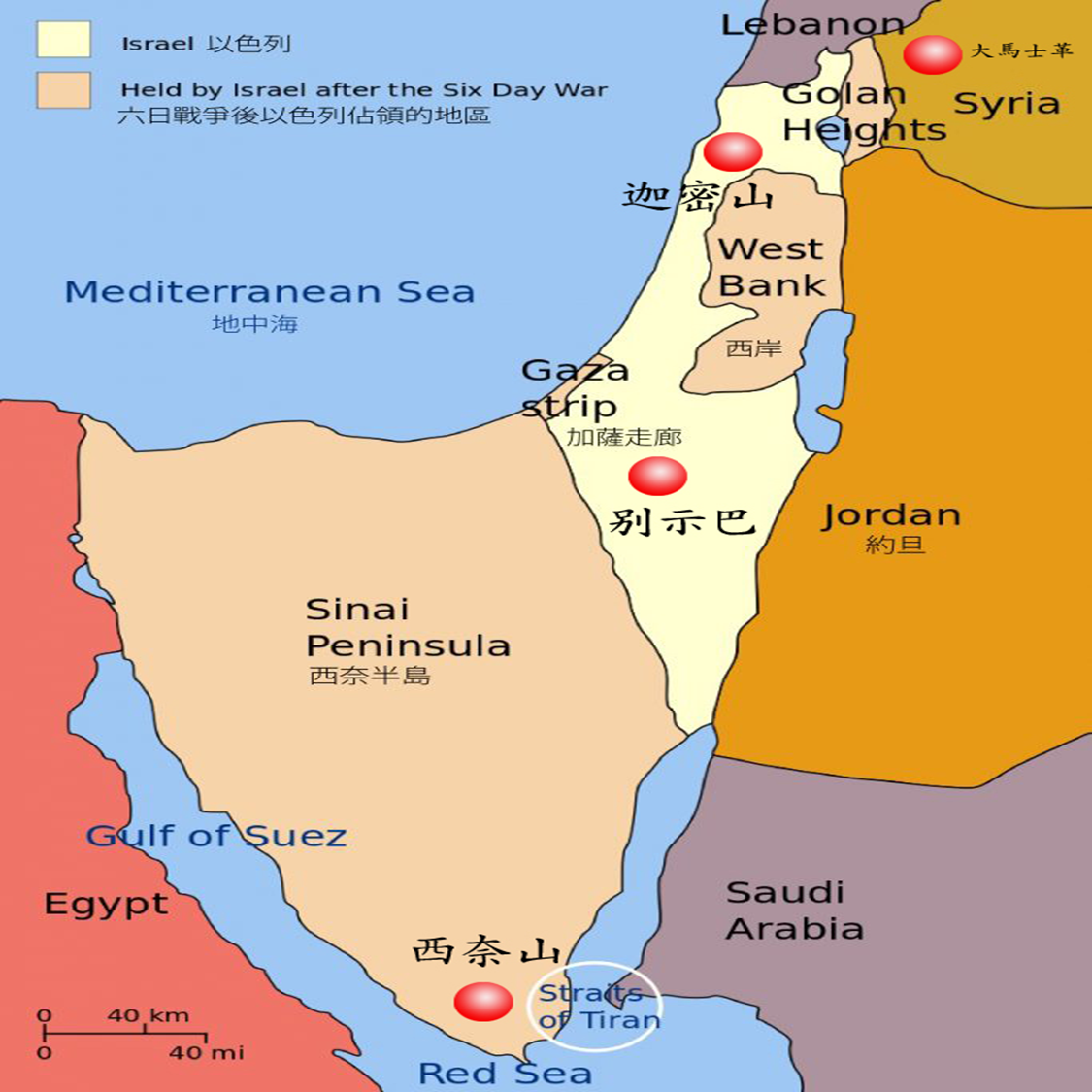 约翰福音
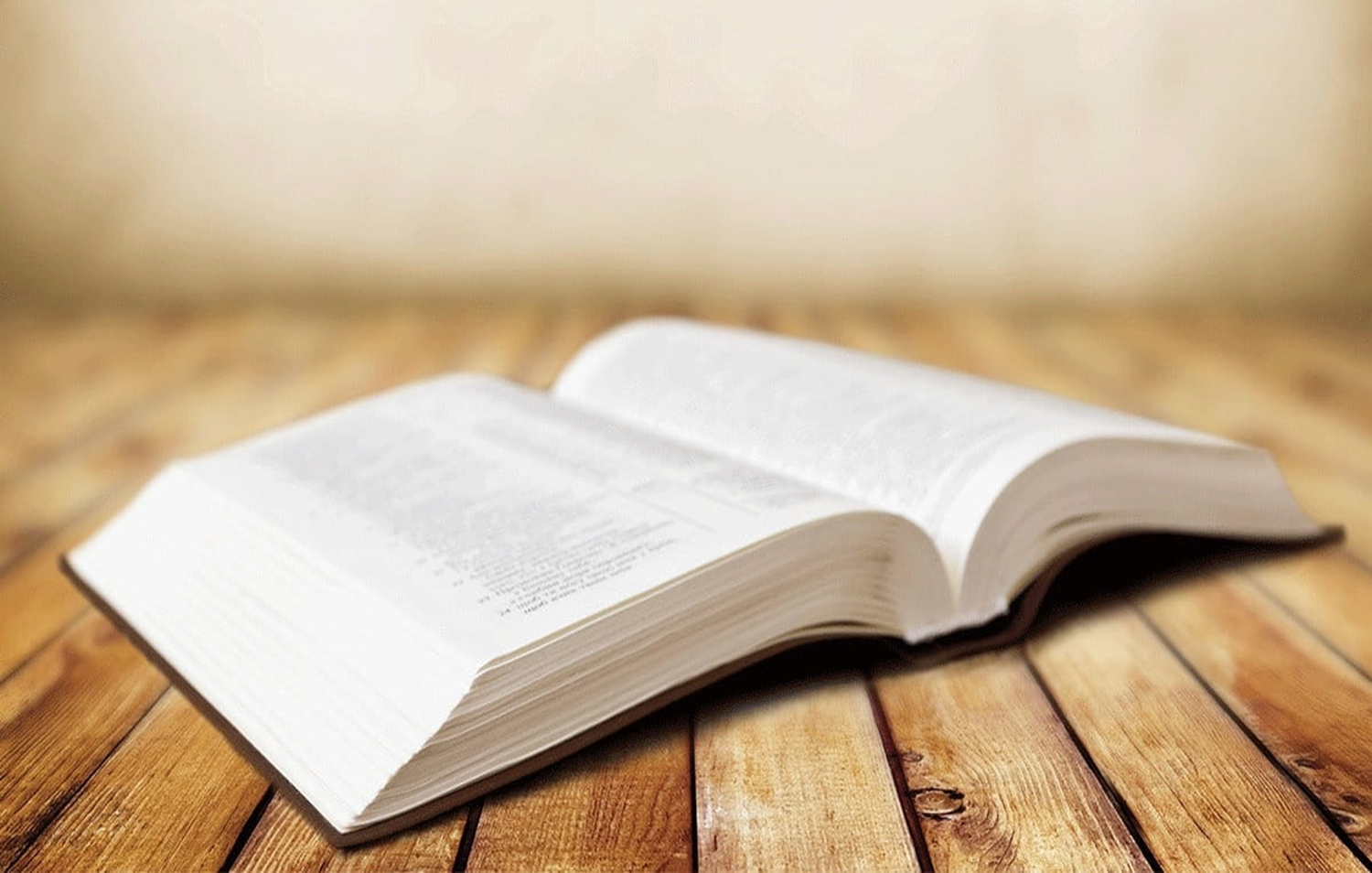 约翰福音
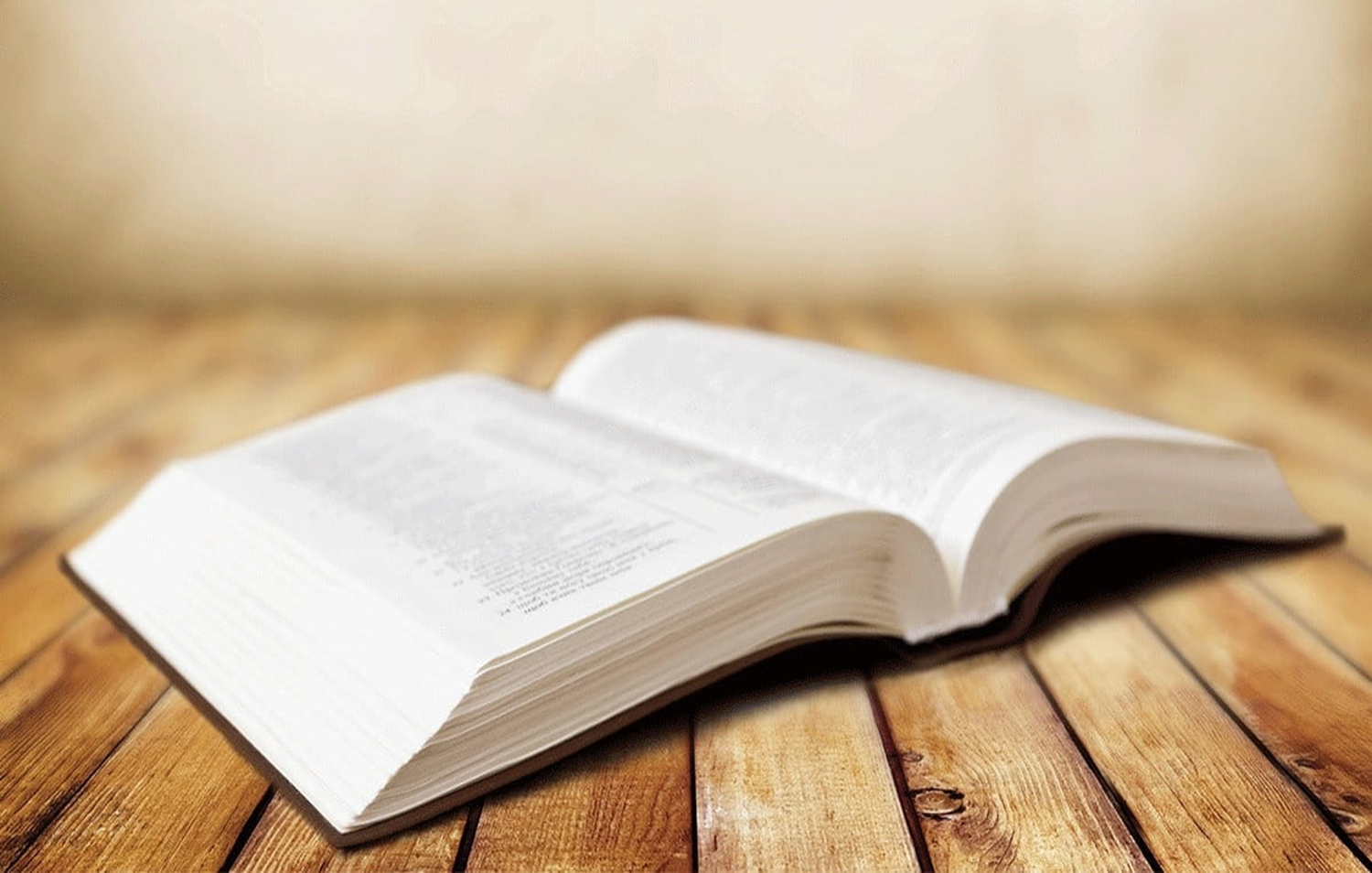